Fundamentals of Computing
Lec 7
Boltzmann Machines
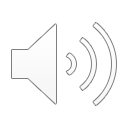 1
Overall structure of this course
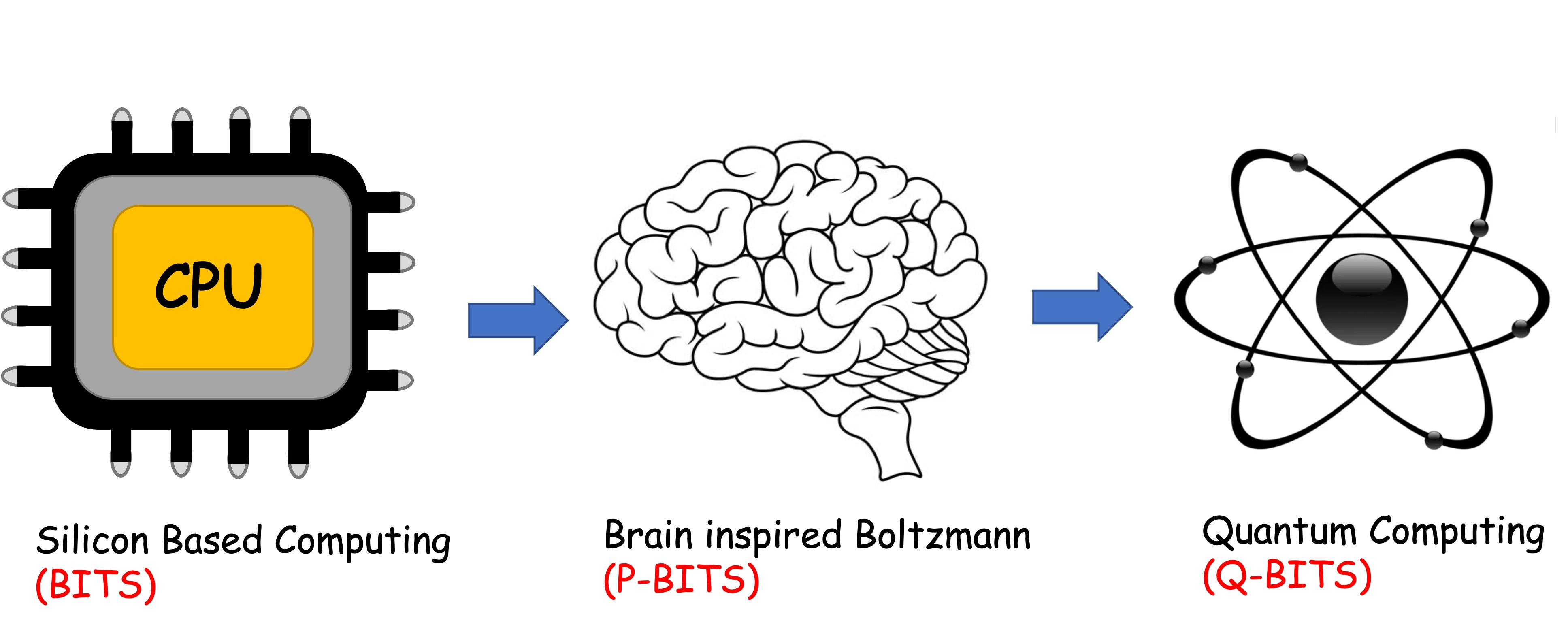 Analog Computing in Carbo

How we train (Supervision)
Physics of Neurons (Boltzmann)
How we learn (time sampling)
Optimizing and Classifying
Transition Theory & Inferencing
Quantum Computing in Magneto

Quantum Spins and Hardware
Interacting Spins
Going parallel: Quantum Physics
Entanglement and Superposition
Cloning and Key Distribution
Quantum Search and Annealing
Quantum Gates and Factorization
Digital Computing in Silico

How we compute (algorithms)
How we add (Gates)
How we add quickly (CMOS)
How we fix errors
Thermodynamics of Computing
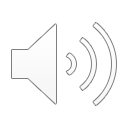 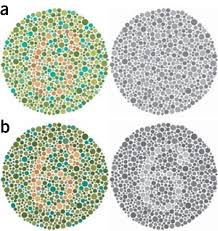 Analytical thinking

Ability to segregate objects
measurably so we can count
 
Static datastreams so we can fixate
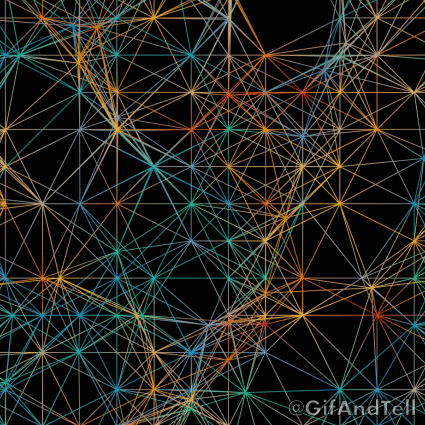 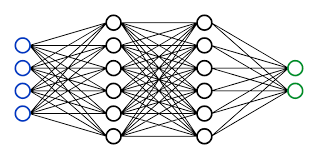 Logical thinking

Ability to learn & infer
(interpolate & extrapolate)
Depth of Neurons
Speed of CMOS 
Architecture of GPUs
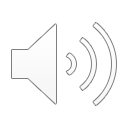 3
https://gifandtell.wordpress.com/2015/09/21/displaced-dots-33-connected-chaos/
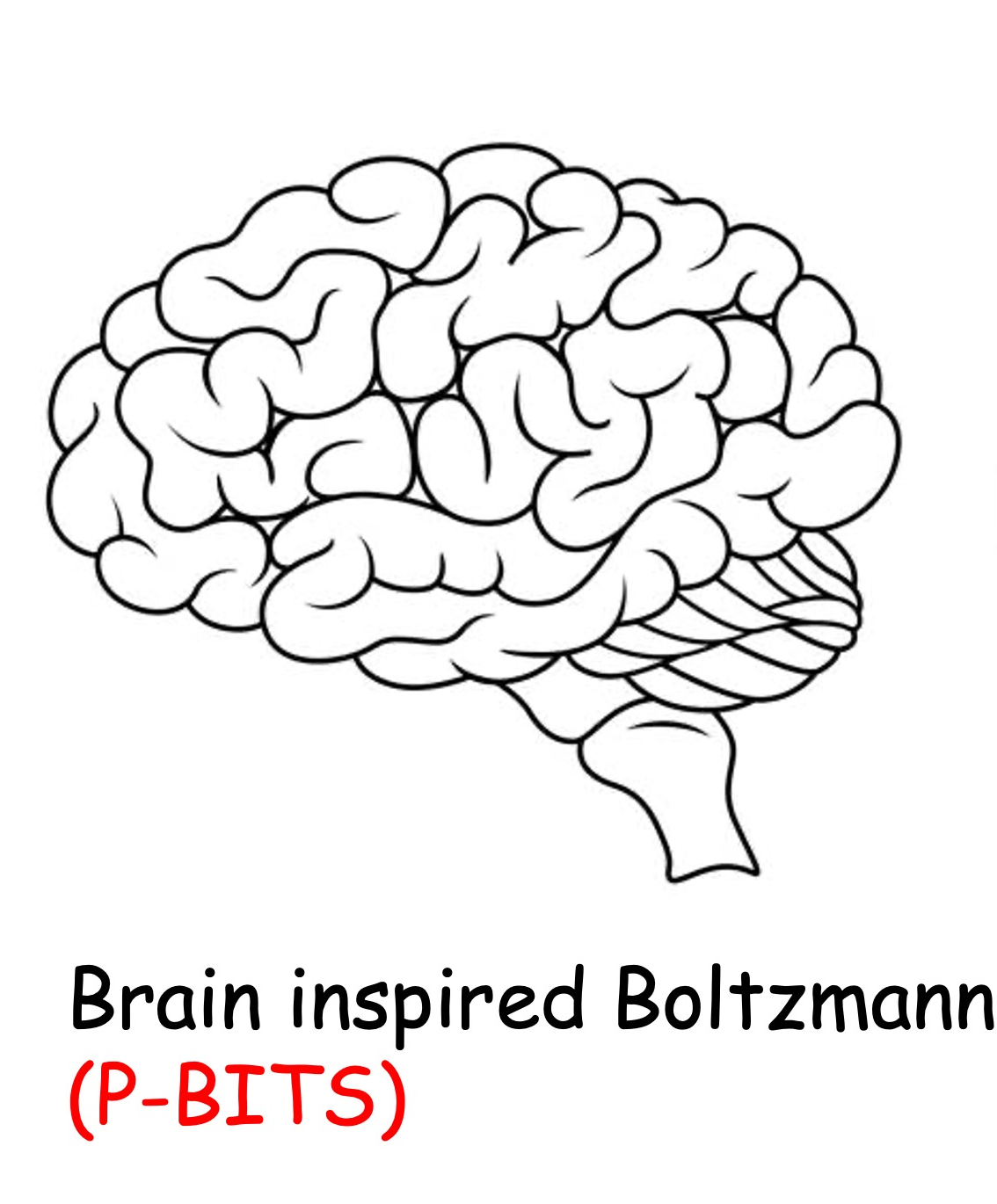 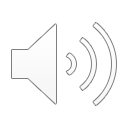 Neuro-synaptic systems can be programmed to solve very large optimization problems approximately at moderate speeds
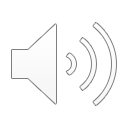 5
What is the underlying physics of interacting neurons? 

What is the underlying physics of coupled binary variables?
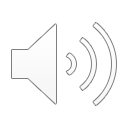 6
7A. Configuration Space
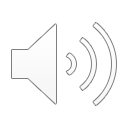 State Space of Neurons
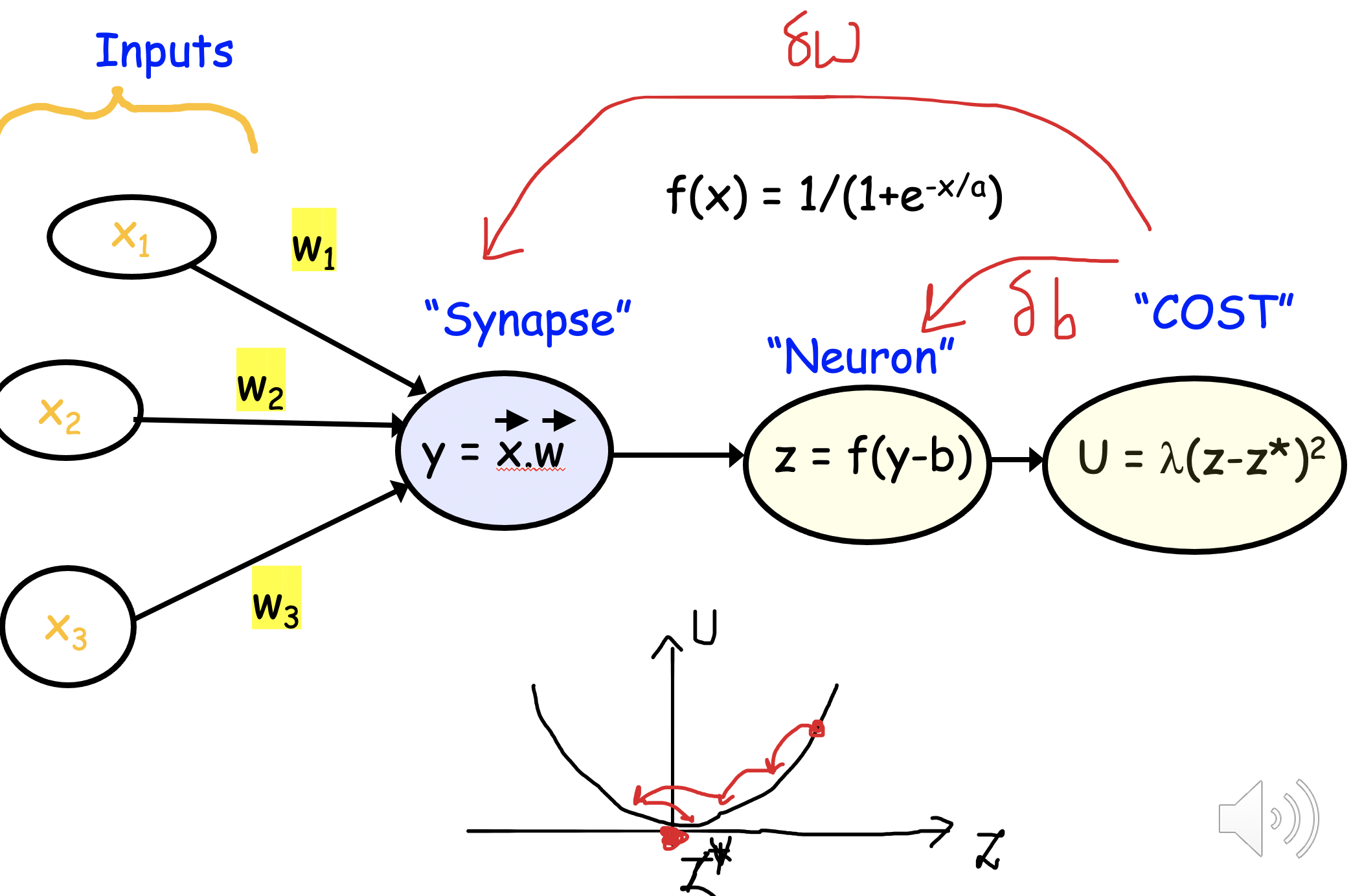 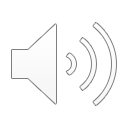 More on State Space
How does nature decide with electrons?
Decision making moves you to a ‘ground state’..
This means energy must leave the system through friction

A larger reservoir at equilibrium must siphon out this energy 
(and/or particles) through continuous exchange
The reservoir sets the average energy 
with a temperature, and the average particle 
number with a chemical potential
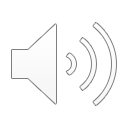 Intuitive description of the ground state configuration
Lower energies occupied
Fermi
Energy
(See Lec 3B)
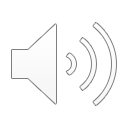 However, this is only one out of many configurations
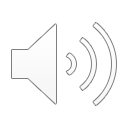 n-State Space  2n configuration space
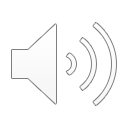 Boltzmann Law in 2n configuration space
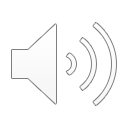 Z is normalization (Partition Function)
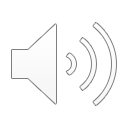 Case 1: 1 energy level
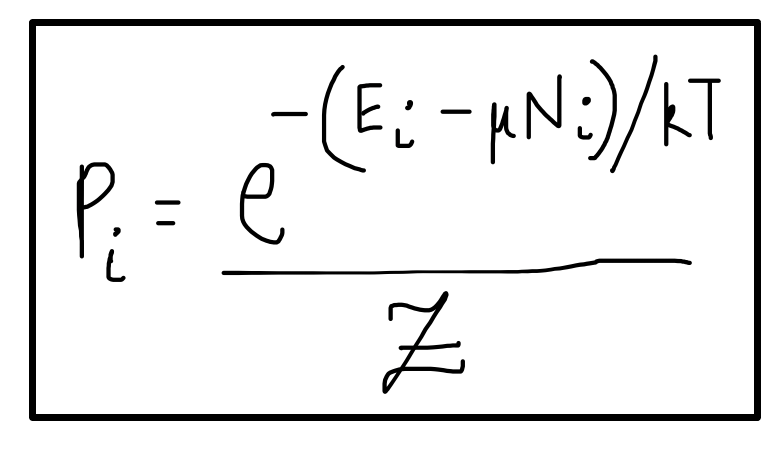 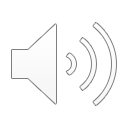 The one particle version
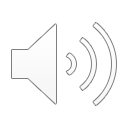 Fairly intuitive !
16
Case 2: 2 independent levels
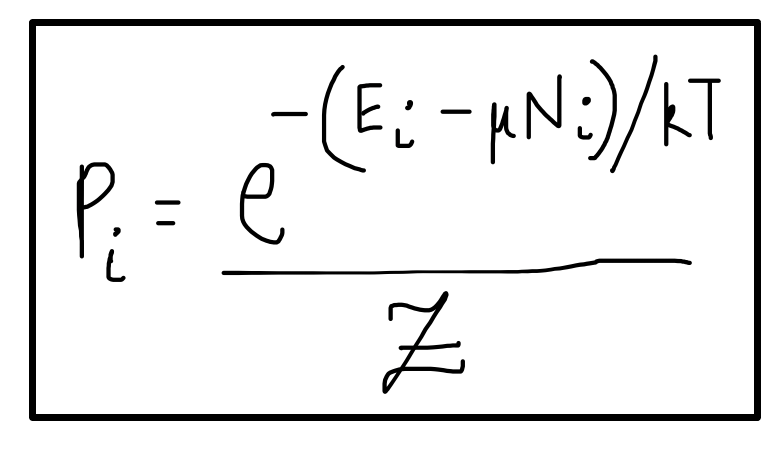 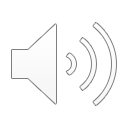 Occupancy of each level
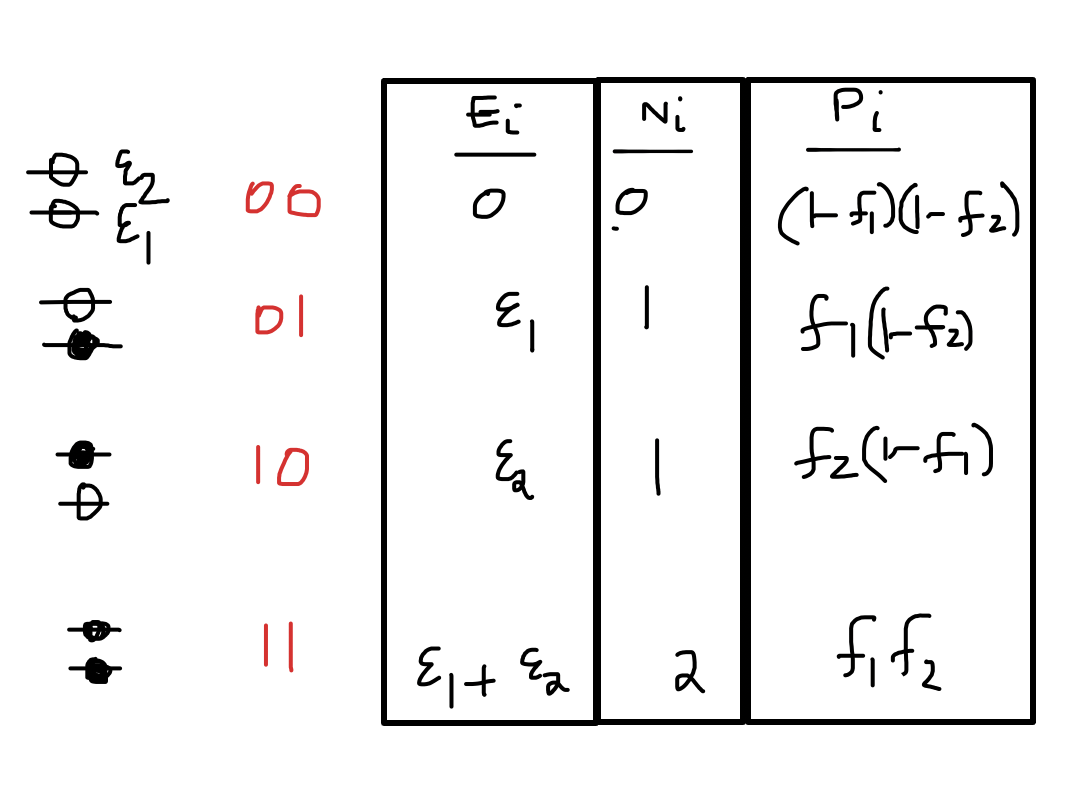 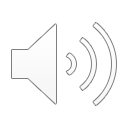 18
Still intuitive !
Occupancy of each level
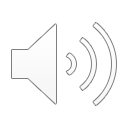 19
Case 3: 2 interacting levels
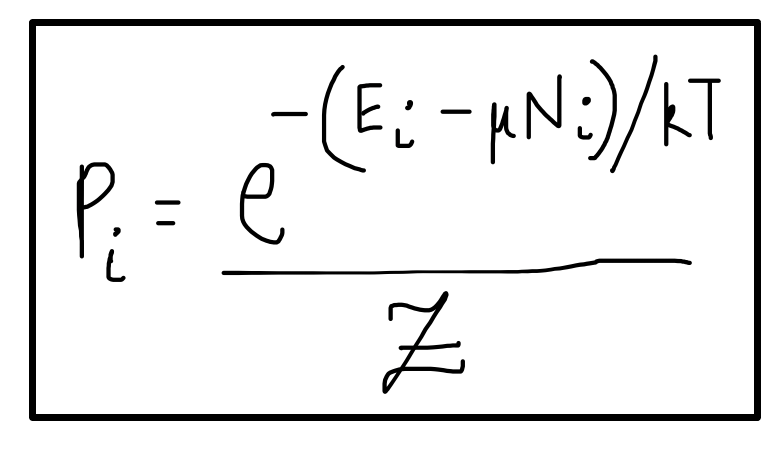 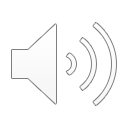 Reinterpreting
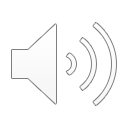 Occupancy of each level
Not that intuitive !!!
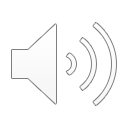 22
For interacting systems, we can no longer
use simple n-state approximations like f(x).

The answer can be hopelessly complicated, 
not generalizable, and only extracted in 2n space where Boltzmann law still persists
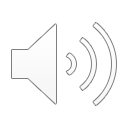 But why does Boltzmann law work
in 2n space ?
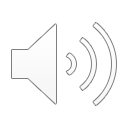 7B. Boltzmann physics in 
configuration space
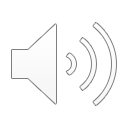 Equilibrium with a reservoir
(with many more levels and modes)
Energy conservation
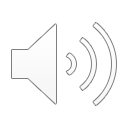 Reservoir has many more states at higher energy
So it gets stuck there!
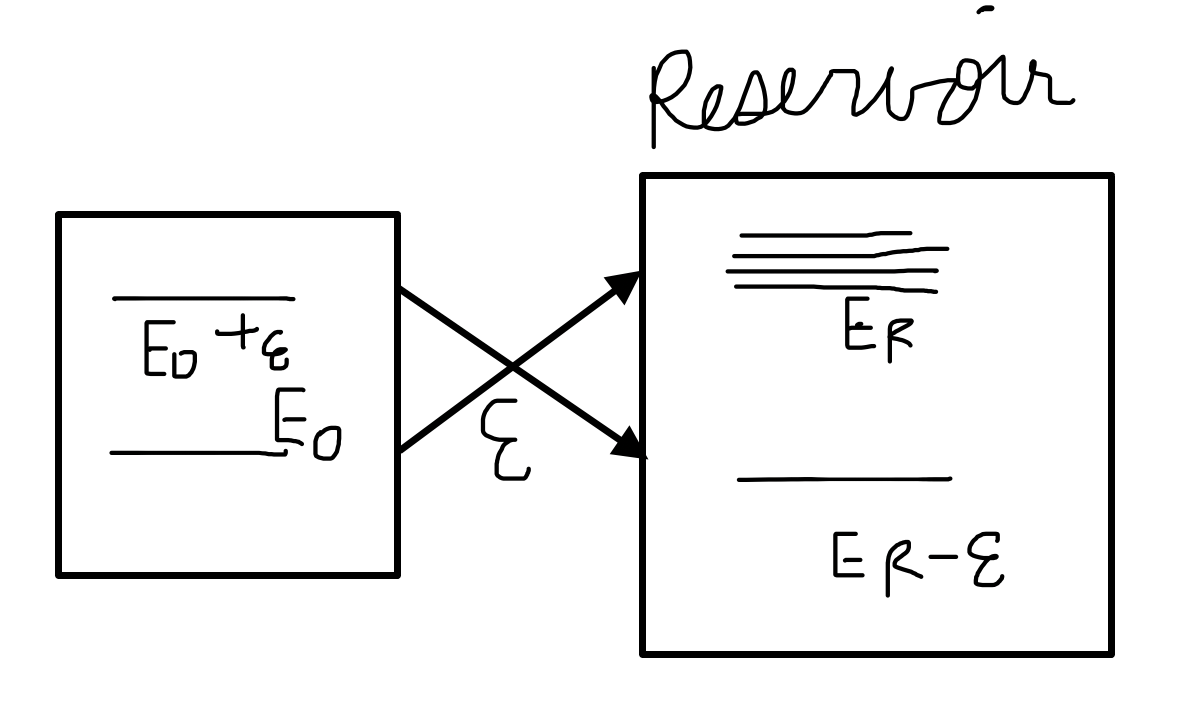 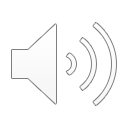 System stuck in lower energy system states
(many more reservoir states)
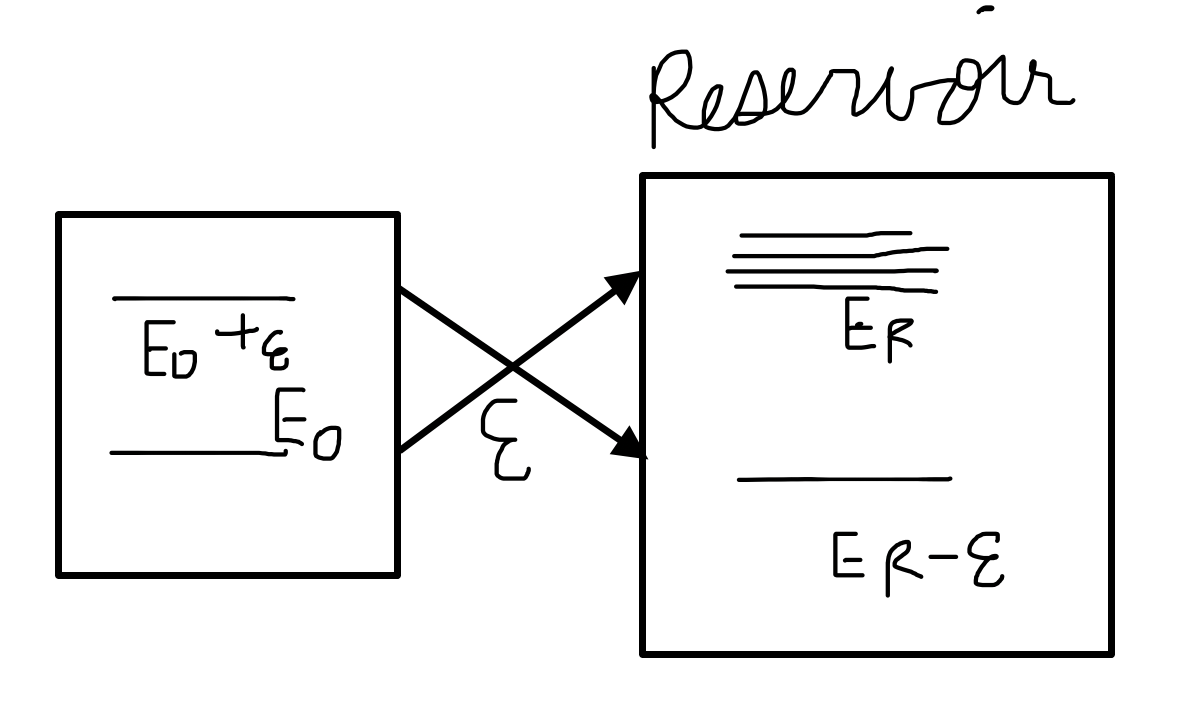 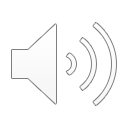 Same with particle exchange
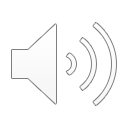 Introduce a Helmholtz Free energy
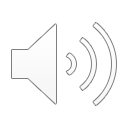 For chemists (const temperature, pressure)
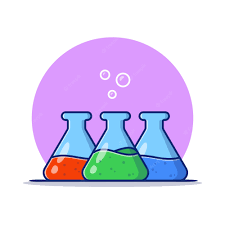 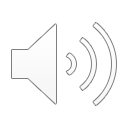 For chemists (const temperature, pressure)
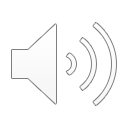 From a probability distribution
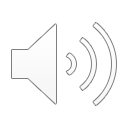 From a probability distribution
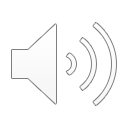 Differentiate
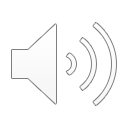 Substitute
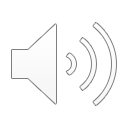 For other non-optimal probability distributions
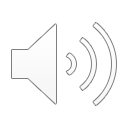 Gibbs Inequality
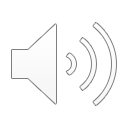 So nature tries to minimize F 
and adjusts probability distributions p*
accordingly at equilibrium

Any nonequilibrium p ≠ p* will give higher F
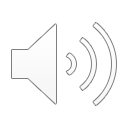 7C. Implementing Boltzmann 
in 2n space
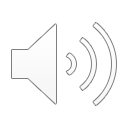 Let’s do the exact problem first
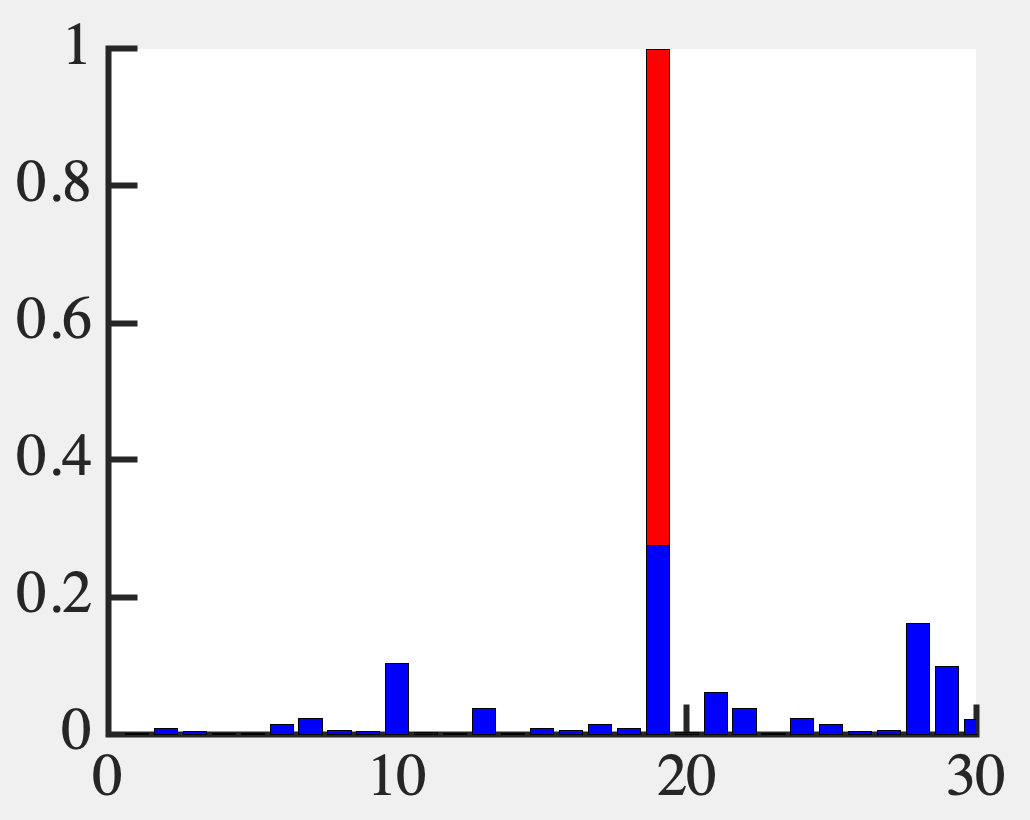 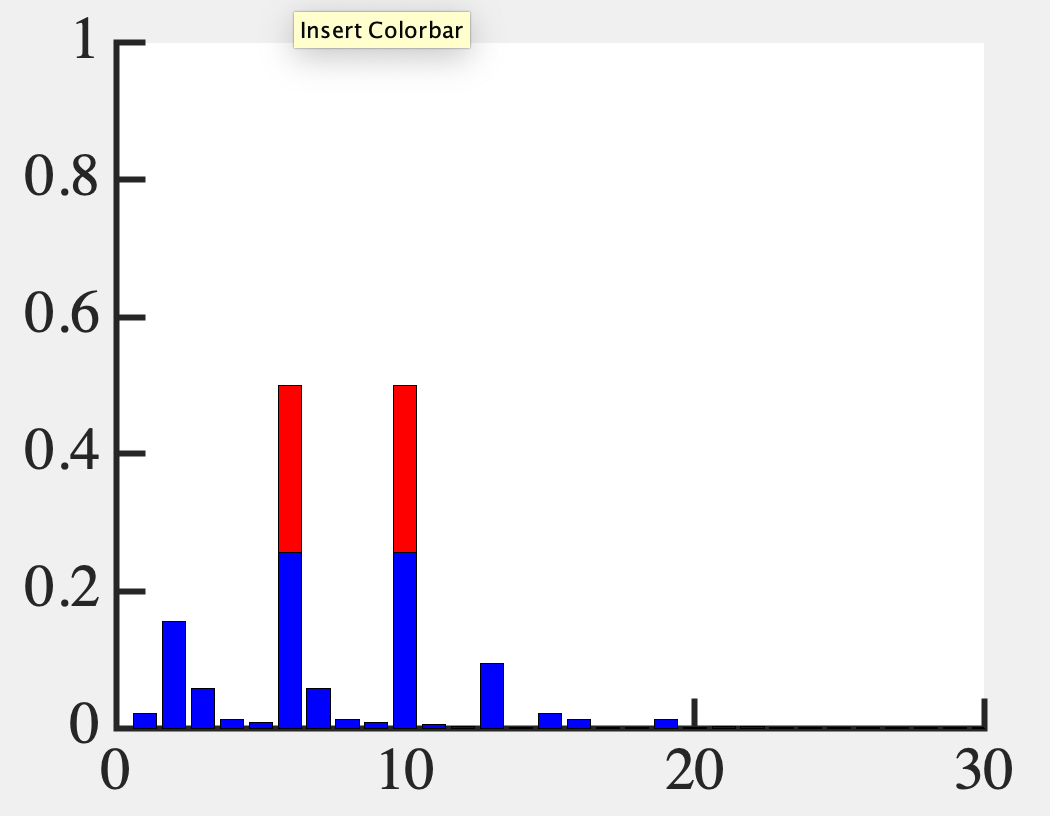 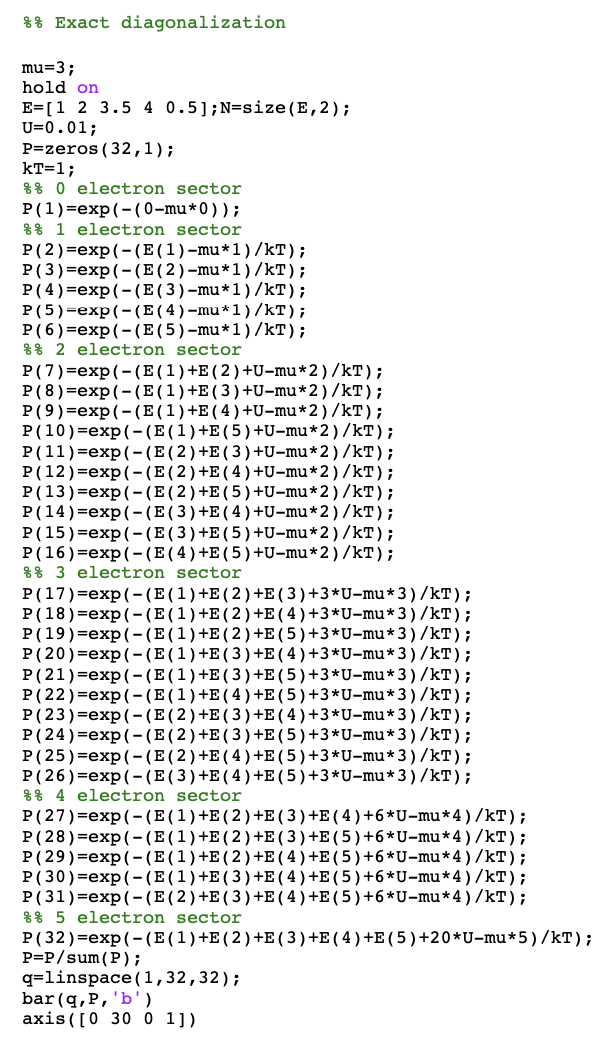 U=0.01
U=2
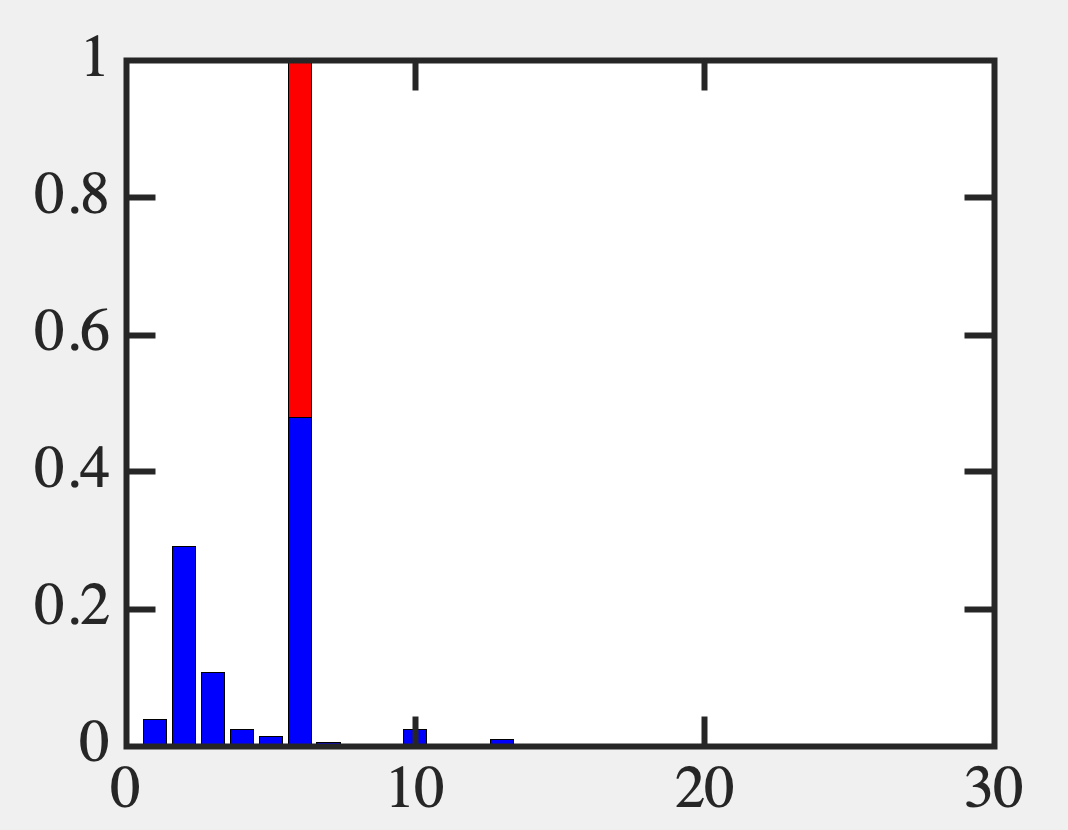 U=5
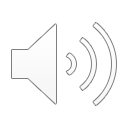 41
Can automate this a bit…
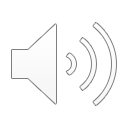 42
Coulomb
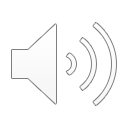 43
Exact solution
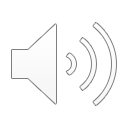 44
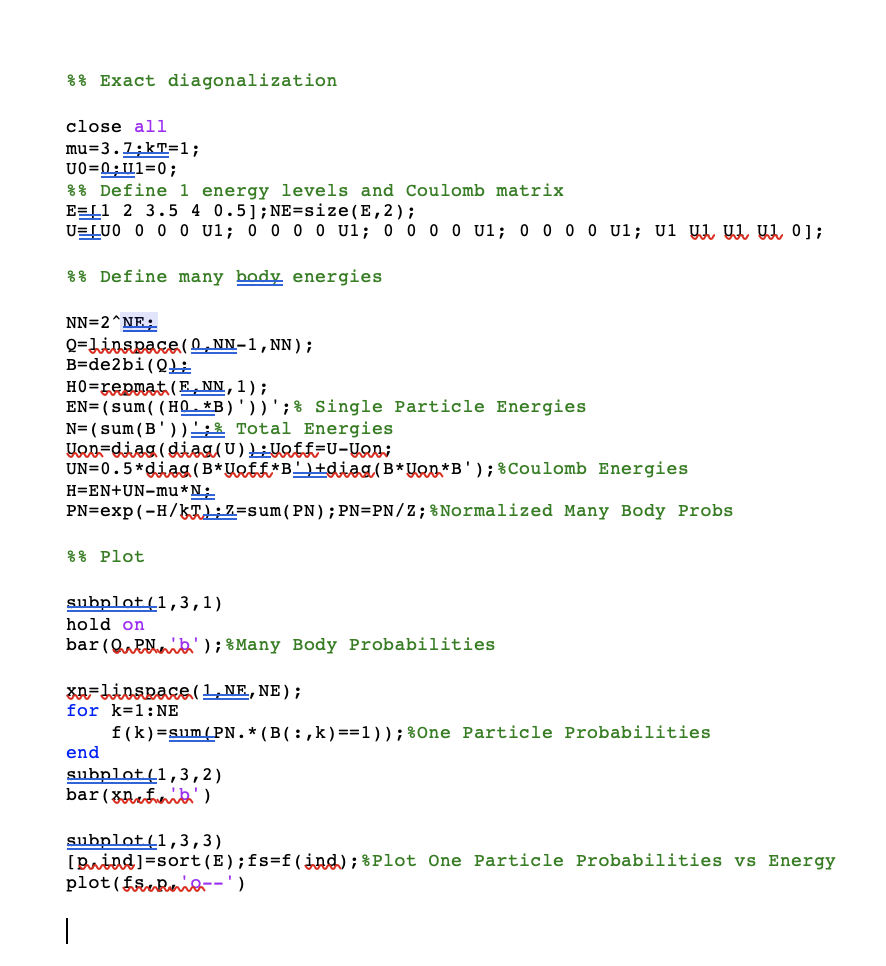 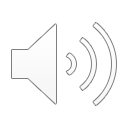 45
Exact solution (Fermi like)
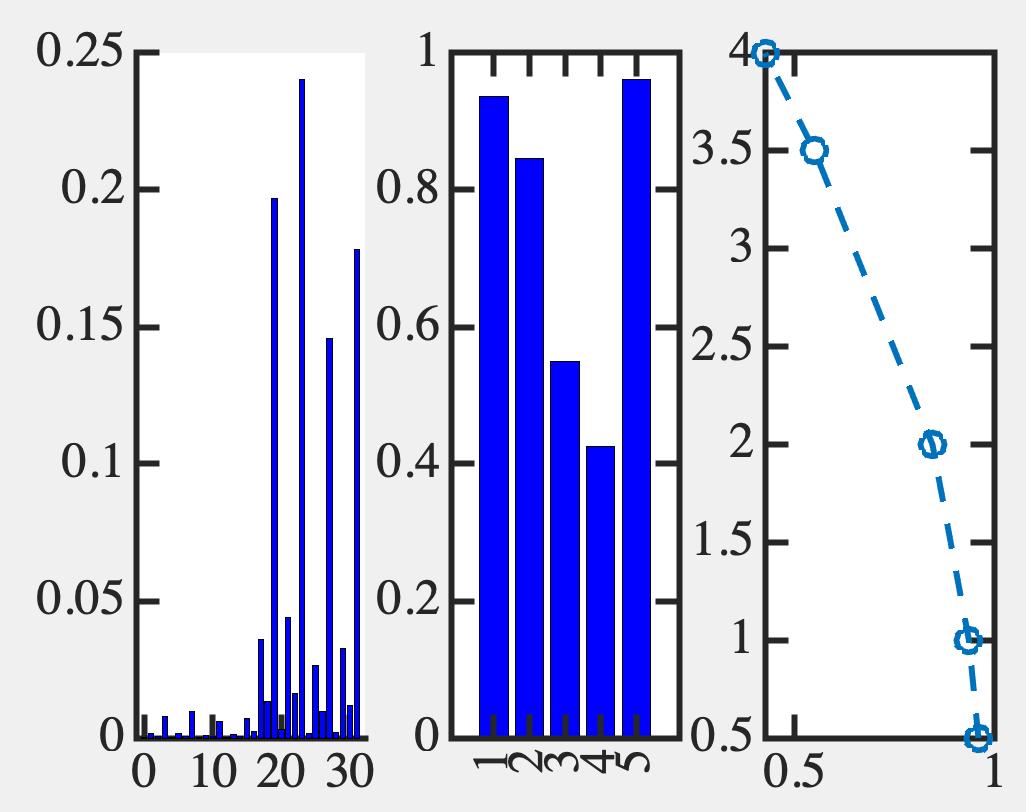 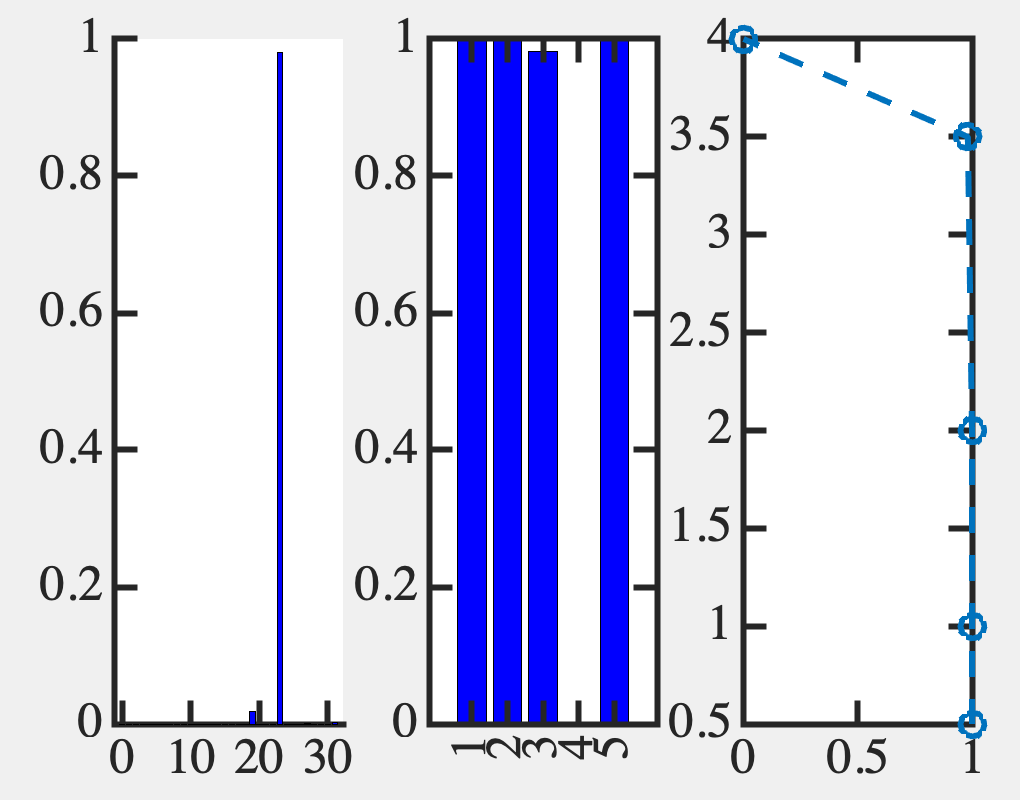 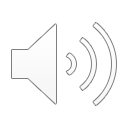 46
Exact solution (non Fermi like)
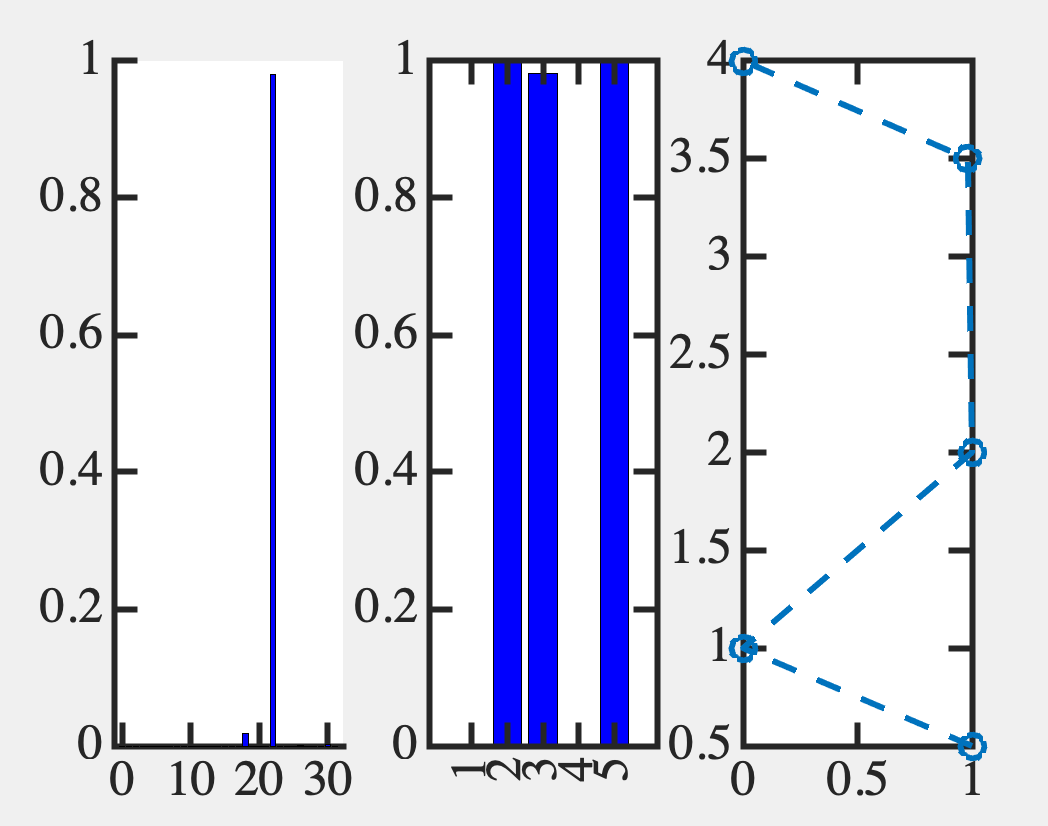 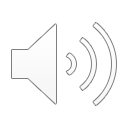 47
Exact solution (non Fermi like)
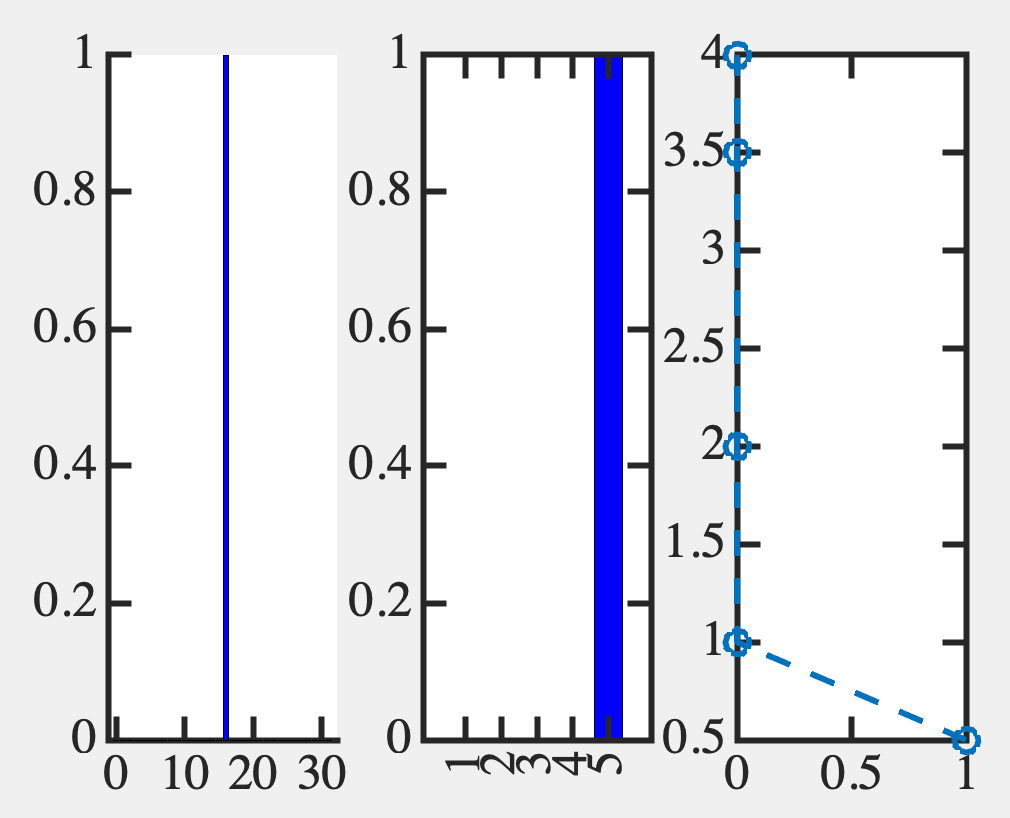 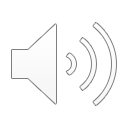 48
OK, so Boltzmann law works but only
in 2n space, & this is not practical !!!
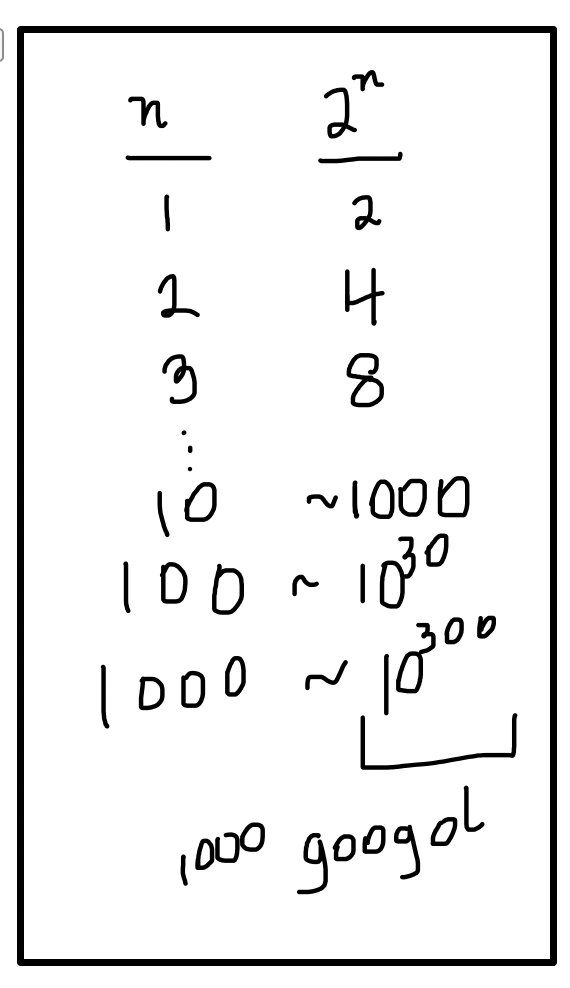 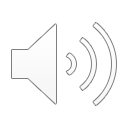 Can we work in n x n space approximately?

Yes !! Much of condensed matter physics
But it needs dynamics and good guesses
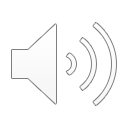 Look at 1-electron sector
We can replicate that approximately
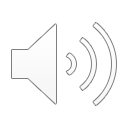 51
7D. The self-consistent field
approach in n-space
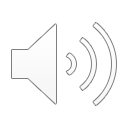 Remember the exact approach
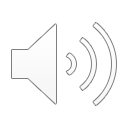 Approximate now
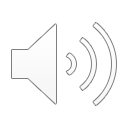 54
Approximate now
This is an approximation because the form of f can
be more complicated with interactions
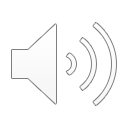 55
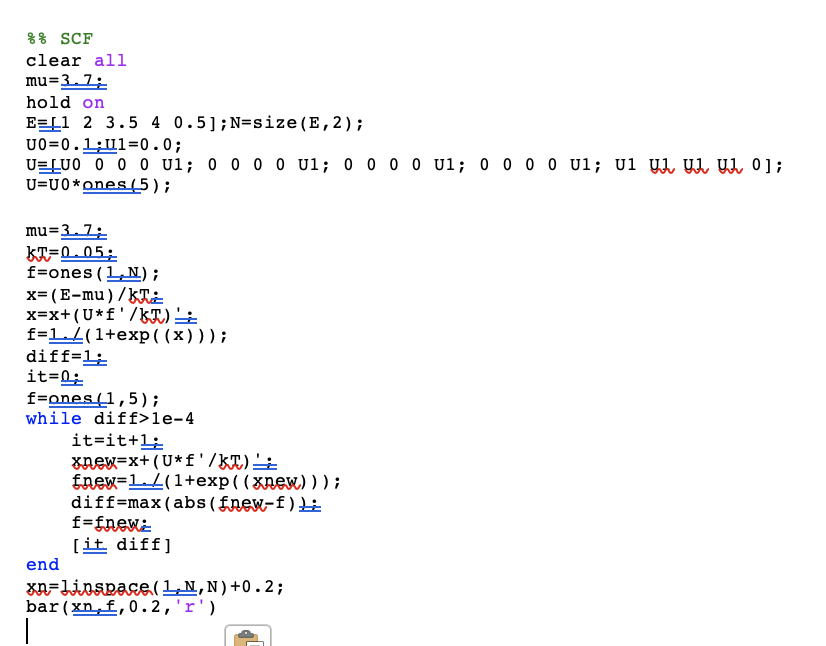 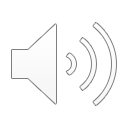 56
Replicates 1 electron sector
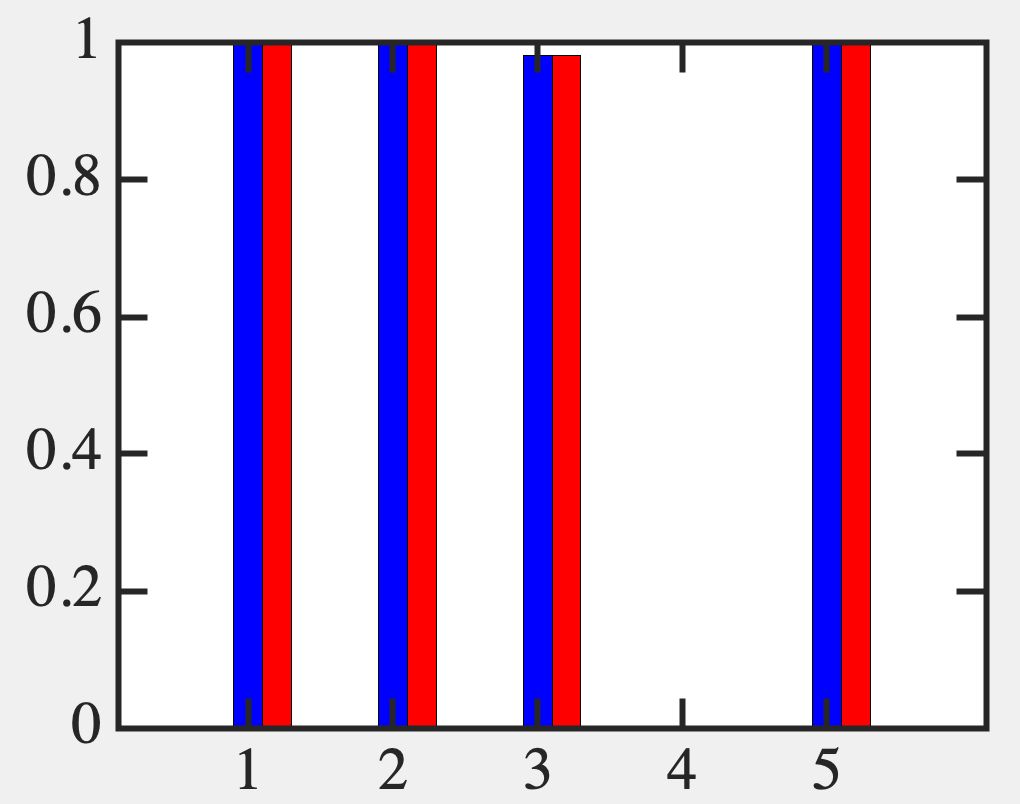 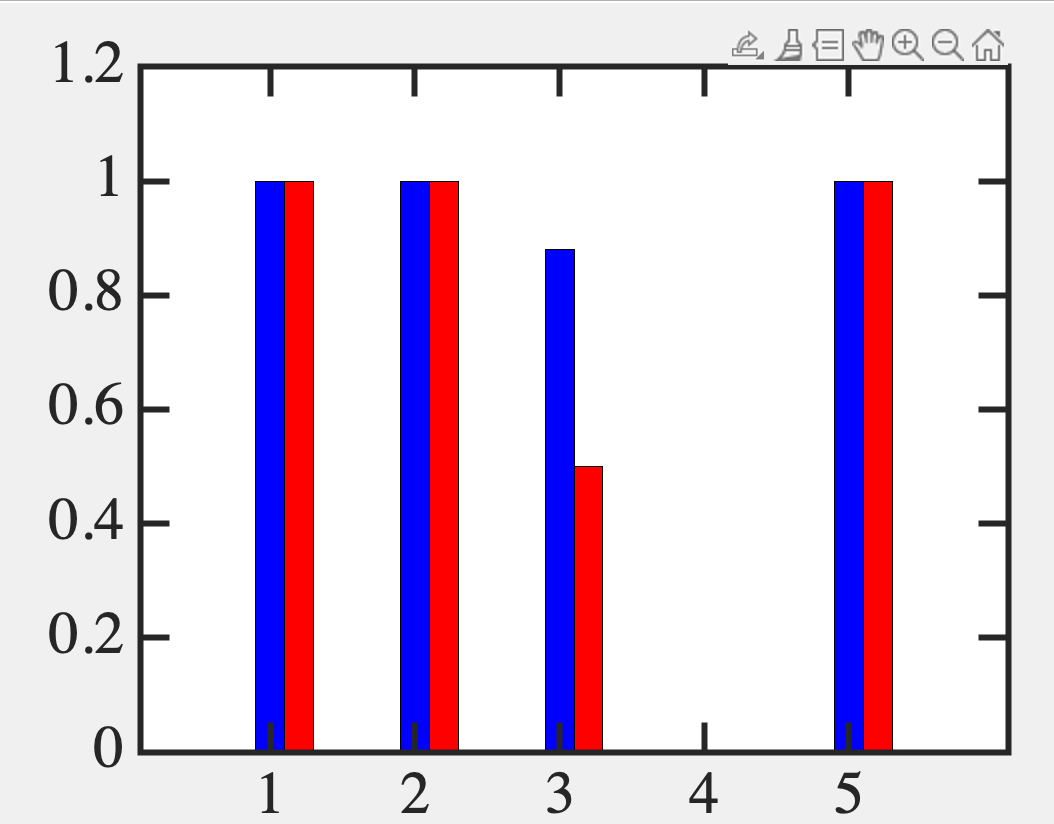 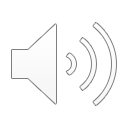 57
All to all
Plot new E
x*kT+mu
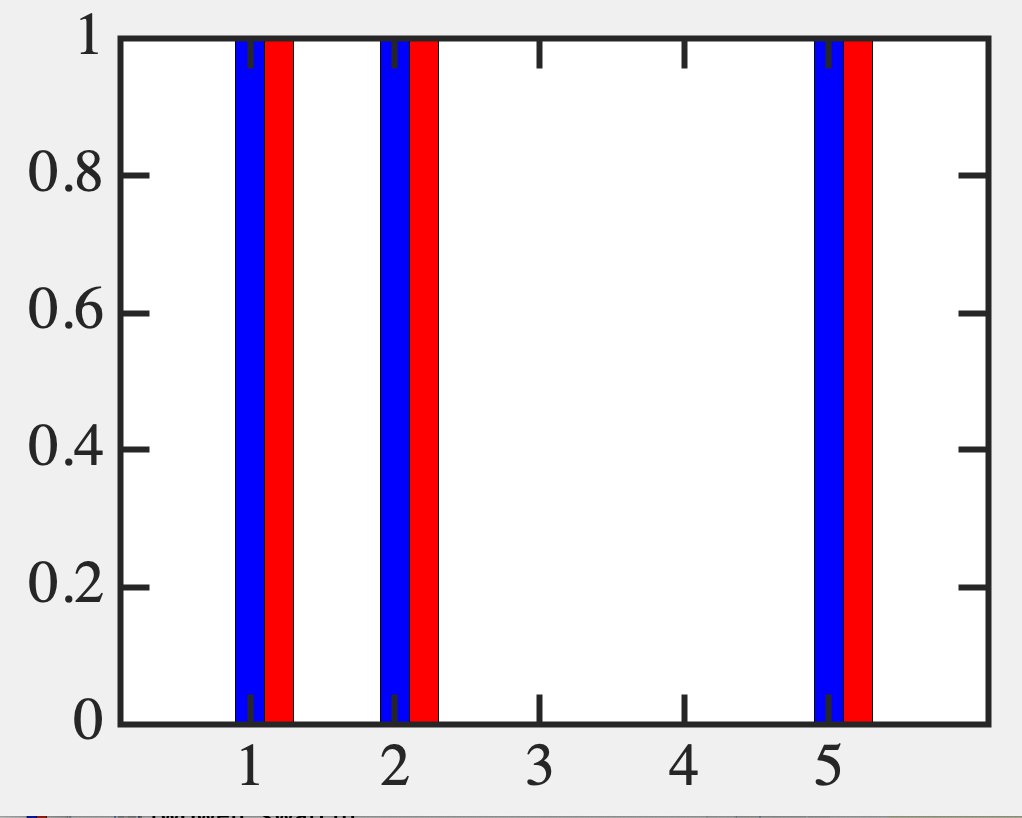 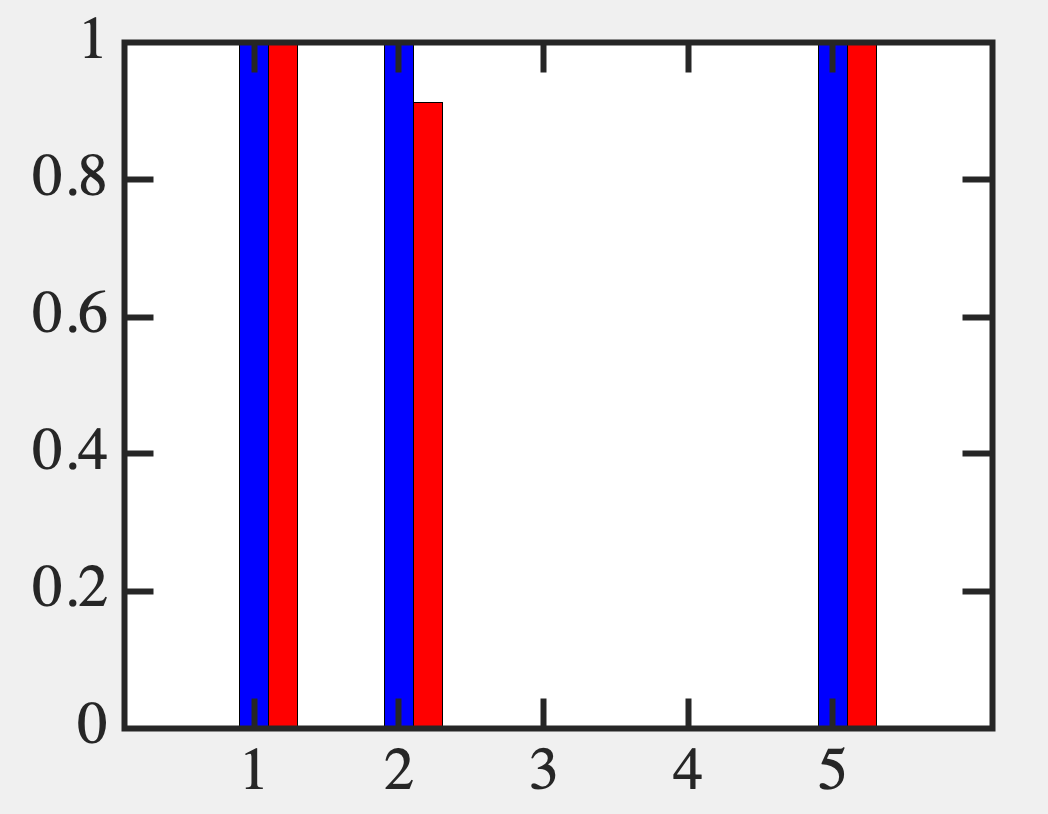 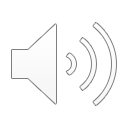 58
59
SCF is much more convenient !
(Working with n-space instead of 2n)

It is not good with higher Coulomb
unless you have the right guess
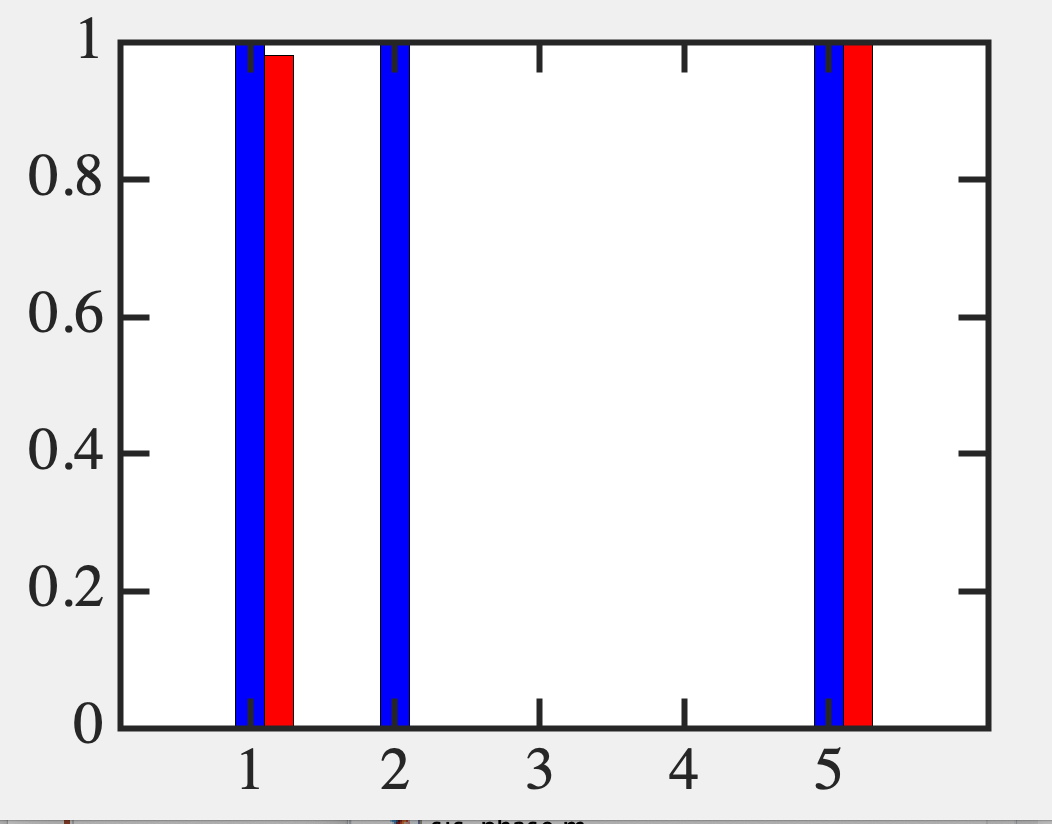 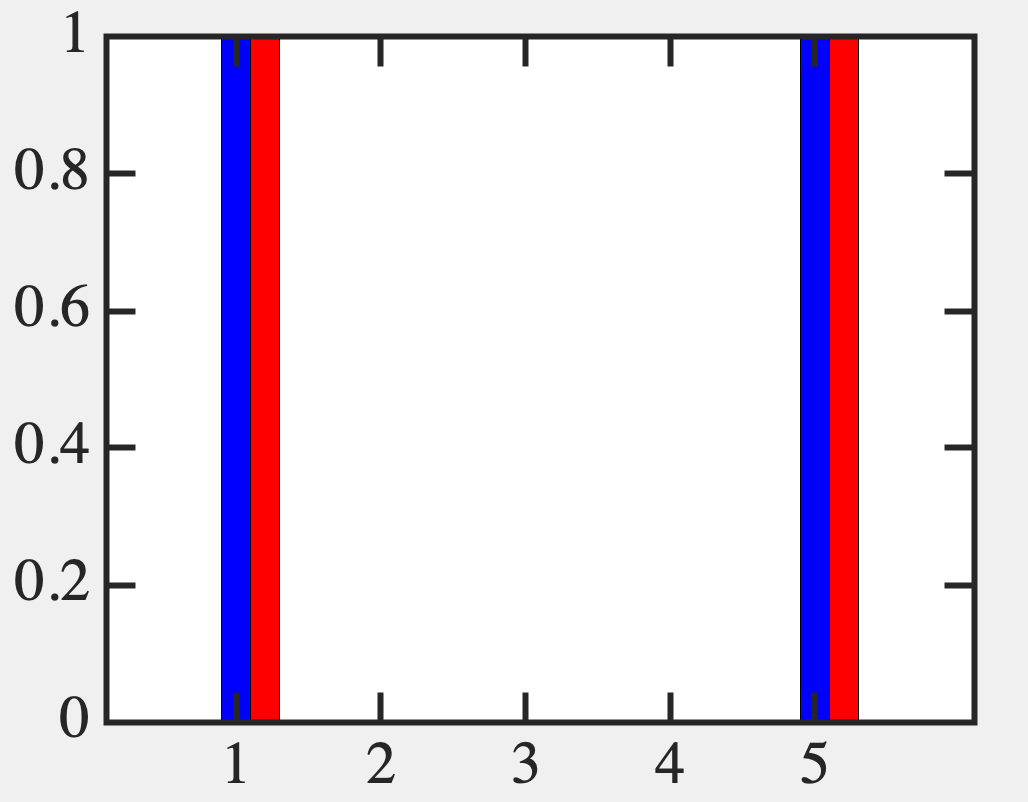 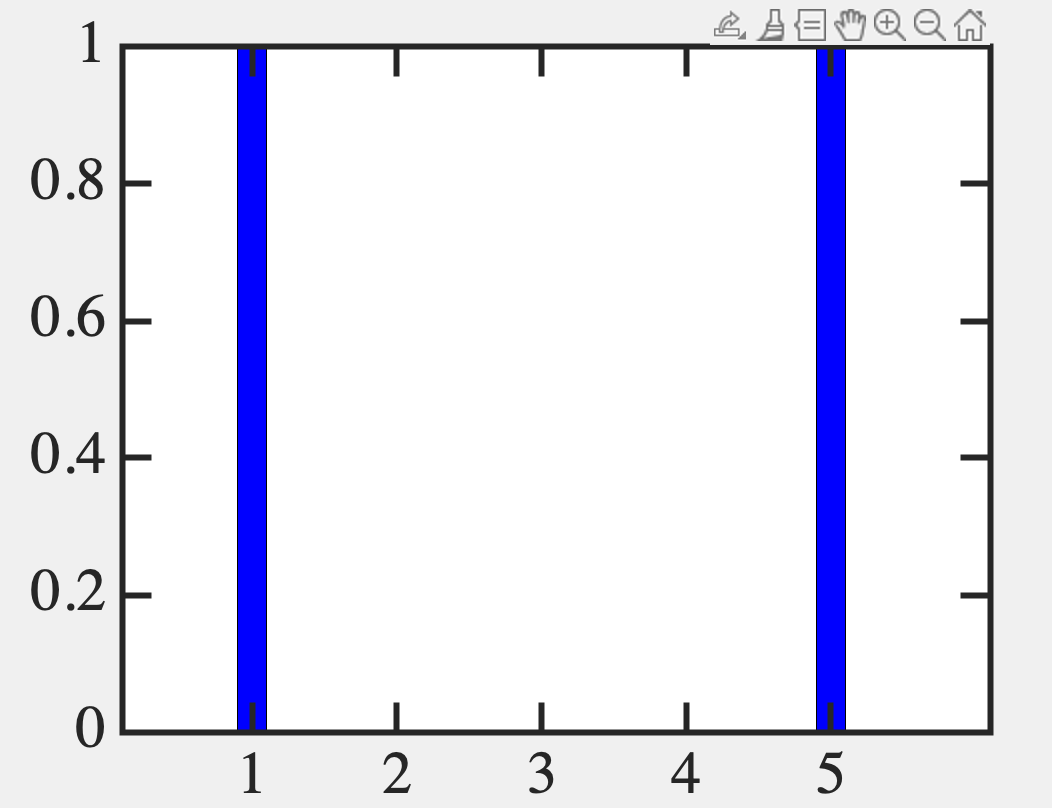 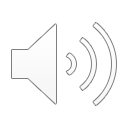 Most theories of Magnetism and Superconductivity
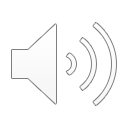 60
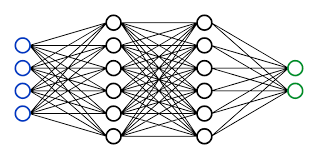 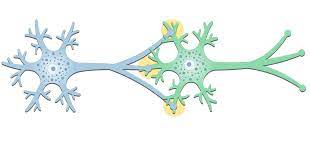 Condensed Matter Physics  For a given set of [Us]

ML/AI  Reverse engineer U to achieve a certain goal
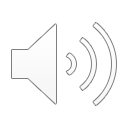 61
Fundamentals of Computing
Lec 8
Time Sampling
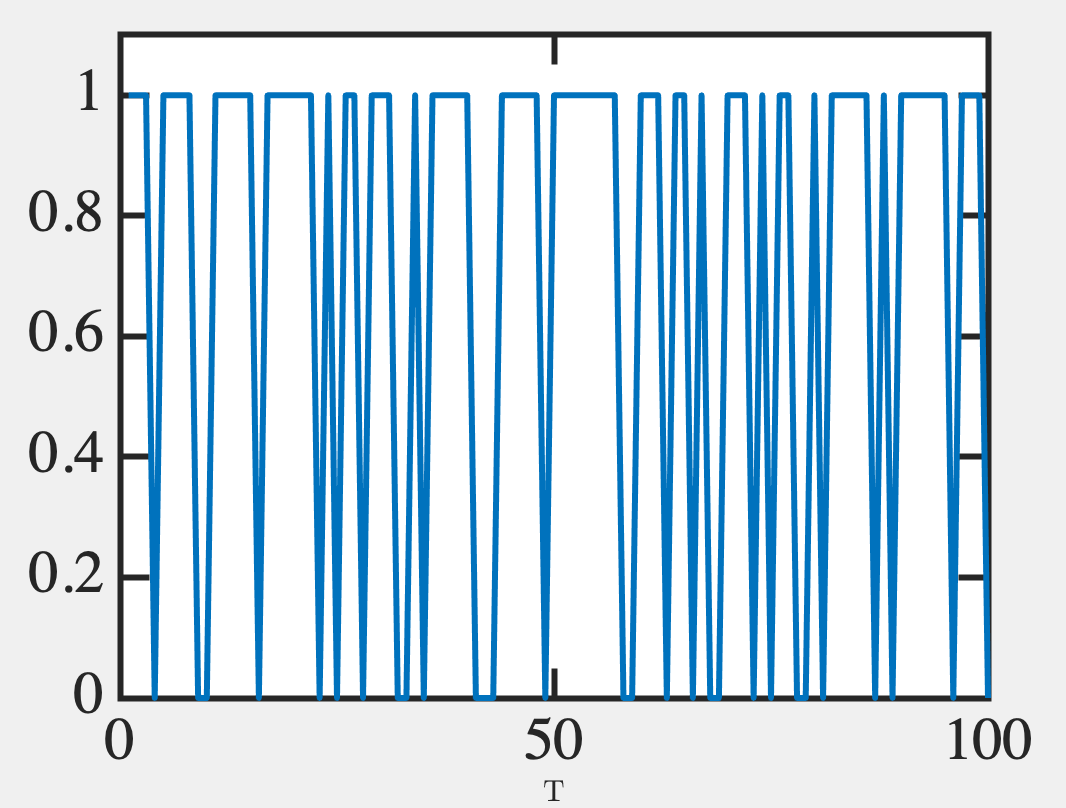 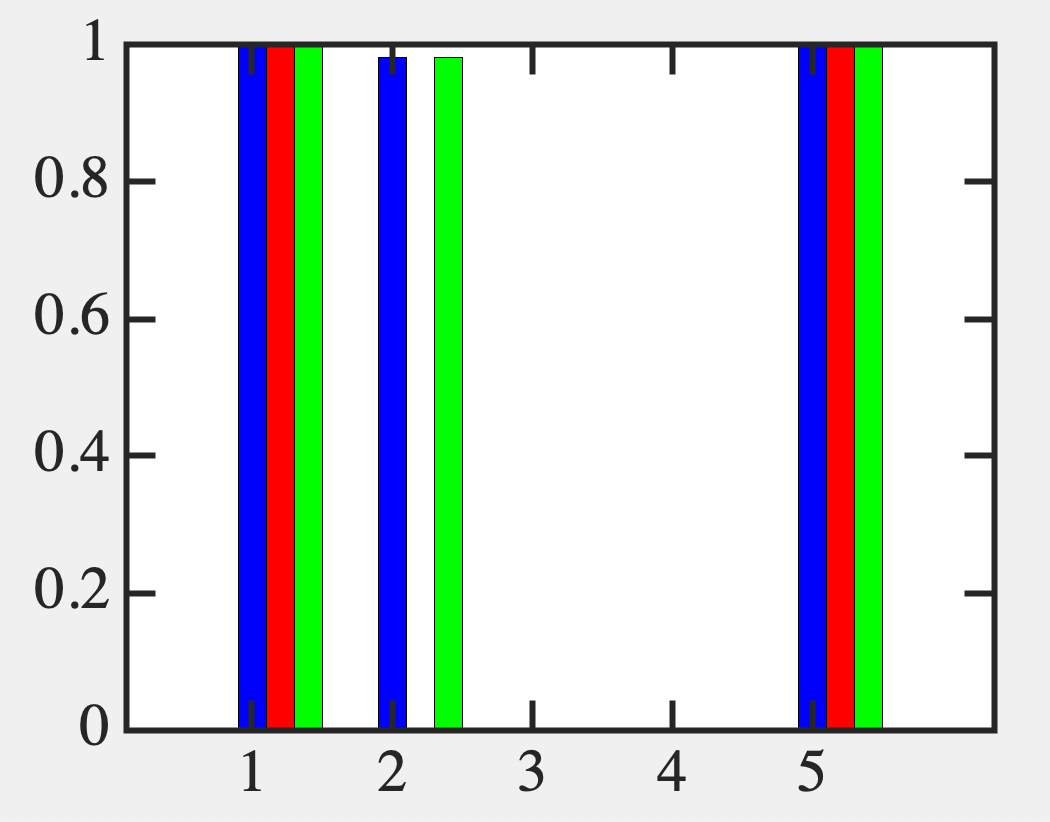 0.7
11111111
11111111
11111111
11001000
11001000
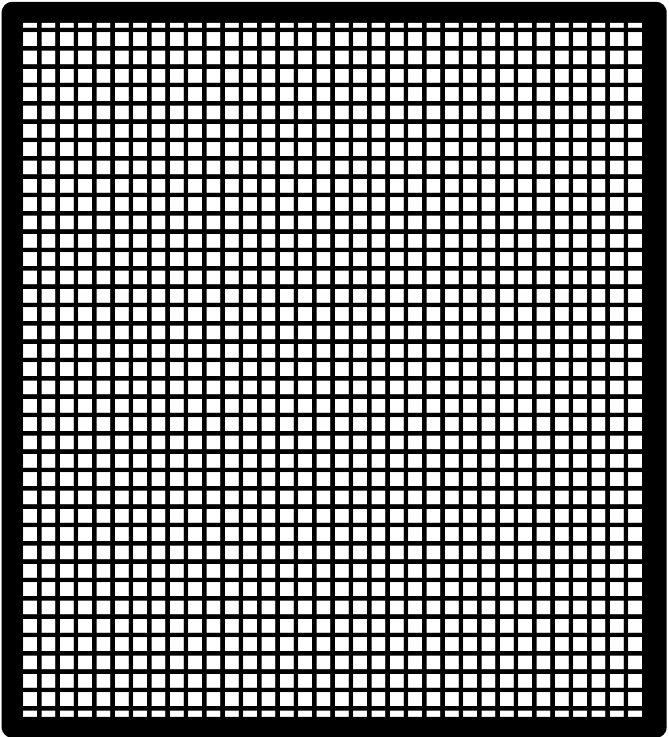 01100100
00011001
00000000
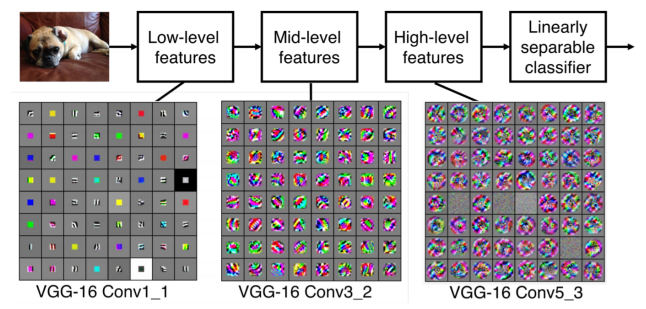 Monte Carlo
 Support Vector Machines
 Backpropagation
 Convolutional Neural Nets
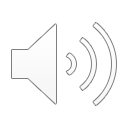 62
Edges, curves
Face, Skin, Eyes
Paws, flippers, hands